FOIA Basics for Advisory Neighborhood Commissioners
DC Office of Open Government
www.open-dc.gov
ABOUT the Office of Open Government (OOG)
The OOG enforces the Open Meetings Act (D.C. Official Code § 2-571- 2-580) (OMA) – which does not apply to ANCs 
The OOG also advocates for the fair administration of the Freedom of Information Act (FOIA)(D.C. Official Code § 2-531-2-538) – which does apply to ANCs.
2
About the OOG
The OOG is an office within the Board of Ethics and Government Accountability charged with advancing open governance in the District of Columbia. 
The OOG is responsible for training public bodies on the requirements of the OMA and FOIA.
3
Applicability
The Freedom of Information Act (FOIA) applies to ALL public bodies, which include the Mayor and agencies, including independent agencies, and the Council of the District of Columbia (D.C. Official Code § 2-502(18(A)).
Advisory Neighborhood Commissioners are covered under this provision.
4
FOIA’s BASIC STRUCTURE
Any document possessed by a public body = public record
Any record pertaining to the ANC’s conduct of government business may be requested under FOIA
Covers more than paper
Electronically stored information
Audio/video recordings
Photos
5
PUBLIC RECORDS
Includes all books, papers, maps, photographs, cards, tapes, recordings, vote data (including ballot-definition material, raw data, and ballot images), or other documentary materials, regardless of physical form or characteristics prepared, owned, used, in the possession of, or retained by a public body. 
Public records include information stored in an electronic format (D.C. Official Code § 2-502(18)).
6
E-mail and Text Messages
If you are conducting ANC business through a personal email account (e.g., Gmail, Hotmail, yahoo) or personal device (apple, android), then the ANC-related communications are subject to FOIA, regardless of whether they are generated on private equipment or in personal accounts.
6
USE DC.GOV E-MAIL!
We STRONGLY advise ANCs to conduct business on their DC government email account. 
If a requester asks for your emails and they are on your private e-mail account, you will still have to produce the e-mails.
8
Who May Request Records
ANY person has a right to inspect, and at his her discretion, to copy ANY public record of a public body except as expressly provided by the FOIA exceptions. (D.C. Official Code § 2-532(a)).
9
AVAILABLE without a FOIA request
Certain Records  that must be available to the public without the need of a FOIA request include: 

Employee’s salary, title and employment dates; 
Contracts expenditures; 
Budgets; 
Manuals; 
Policies; 
Rules; 
Opinions; 
Final Orders; and 
Meeting minutes of open proceedings of public bodies.
See (D.C. Official Code § 2-536)
10
How requests may be submitted
A request for a record of an ANC may be made orally or in writing and must be directed to the particular agency (1 DCMR § 402.1). 
A requester may be asked to submit in writing a request for records (1 DCMR § 402.2). 
Requests may be mailed, faxed or e-mailed (1 DCMR § 402.3).
11
Who is the ANC’s FOIA Officer
If you receive a FOIA request, contact Gottleib Simon and he will assist you with processing your FOIA request.

Please refer to the ANC FOIA Handout
11
Unsure of the Request
13
Communication
Contact the FOIA requester if the request is unclear and ask them for supplemental information( 1 DCMR § 402.5).
14
CAVEAT #1
When an ANC Commissioner contacts the FOIA requester for additional information, the FOIA request is deemed received when ANC Commissioner receives the additional information (1 DCMR § 405.6) – CLOCK IS RESET FOR TIME TO RESPOND.
15
Time is of the essence
BEFORE expiration of 15 days, excluding Saturdays, Sundays and legal holidays the public body must make the requested record available.
16
Extension in Unusual circumstances
BUT in unusual circumstances, the government may invoke an additional 10-day extension by written notice to the requester setting forth the reasons for extension and expected date for determination (D.C. Official Code § 2-532(d-1)).
17
Extension in Unusual circumstances
“Unusual circumstances” are limited to the need for consultation with another agency having a substantial in the determination of the request; or two or more components of the agency having substantial subject matter interest; and
The need to search for and collect and examine a voluminous amount of records which are demanded in a single request.
18
CATEGORIES OF EXEMPTIONS
There are 17 categories of information that may be exempt from disclosure under FOIA.
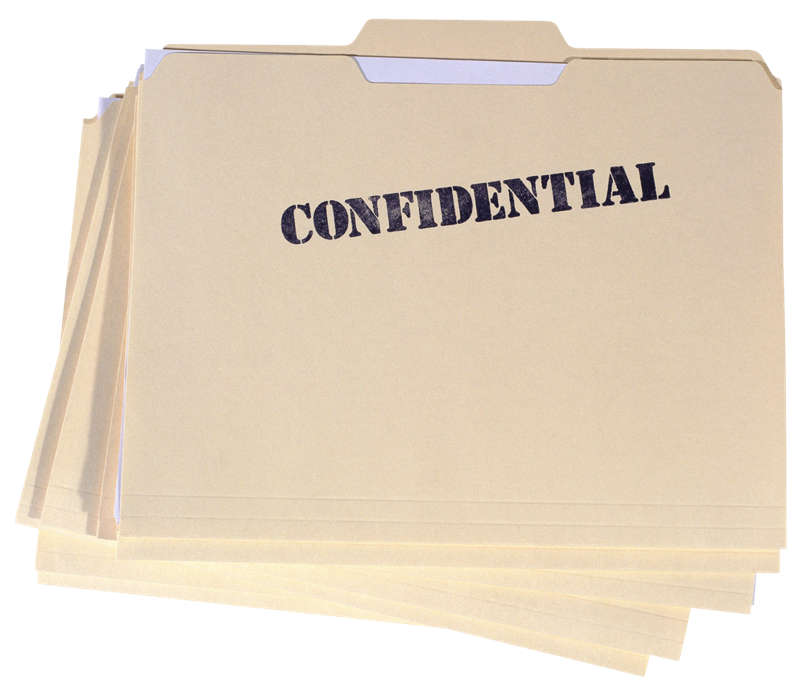 19
Frequently Used Exemptions
Prohibited under DC or Federal law :
FERPA; HIPAA

Private information
SSN; personal email address; personal phone number

Personal information
Unwarranted invasion of personal privacy outweighs legitimate public interest in a record
20
20
Frequently Used Exemptions
Other Exemptions:
Drafts and “Deliberative Process” information
Attorney/Client Privileged Information
Trade Secrets
Research materials
Certain law enforcement records
21
21
CAVEAT #2
If an exemption applies, the requested record may be withheld in whole or redacted.
The redaction rule allows for an ANC to partially release responsive records by concealing the exempt portions of the record from public view (D.C. Official Code § 2-534(b)).
22
CAVEAT #3
The language exempting certain categories of records from release under FOIA at D.C. Official Code § 2-534(a), is discretionary. 

EVEN IF the record is exempt, an ANC may release it if no harm comes from doing so.
23
ANC’s FOIA RESPONSES
FOIA does not require an ANC to CREATE documents or opinions in response to an individual’s request for information or to obtain records from another agency.

Embarrassing/regretful statements are not exempt.

Unrecorded phone calls and face to face conversations are NOT subject to FOIA.

Documents that no longer exist are not covered by FOIA.
24
ANC’s FOIA RESPONSES
A FOIA response does not have to provide ANSWERS to requestor’s questions disguised as a FOIA request.

 The ANC’s obligation in meeting a FOIA request is to provide access to its records.
25
FEES
An ANC may establish and collect fees not to exceed the actual cost of searching for, reviewing, redacting, and making copies of records.
26
WAIVER OF FEES
Documents may be furnished without charge or at a reduced charge where an ANC determines that waiver or reduction of the fee is in the public interest because furnishing the information can be considered as primarily benefiting the general public. (D.C. Official Code § 2-532(b)).
27
CAVEAT #4
A requester seeking a waiver or reduction of fees shall provide a statement in his or her request letter explaining how the requested records will be used to benefit the general public (1 DCMR § 408.10).
28
Appeals
A requestor who receives a letter of denial or where an agency fails to supply the record within the statutory time frame, the requestor may file an administrative appeal with the Mayor’s Office (D.C. Official Code § 2-537(a)) ; or institute proceedings in the D.C. Superior Court (D.C. Official Code § 2-537(a)(1)).
29
QUESTIONS?
30
OOG CONTACT INFORMATION
Office of Open Government Staff

Niquelle M. Allen, Esq., Director, Niquelle.Allen@dc.gov ( 202) 481-3406
 
Johnnie I. Barton, Esq., General Counsel, johnnie.barton2@dc,gov (202) 741-5373

 Tiffany Montgomery, Computer Systems Analyst, tifany.montgomery@dc.gov (202)741-0062
31
Credits
Created with images by Sanwal Deen - "untitled image" • 3dman_eu - "question question mark help" • terimakasih0 - "ask sign design" • TheDigitalArtist - "horses stampede nature" • rawpixel - "untitled image" • Tristan Gassert - "I mut govern time, not be governed by it." •Microsoft – “confidential file” • eslfuntaiwan - "quiz test exam questionnaire multiple choice testing" • iwanna - "hand hands smudging create children preschool clay" • geralt - "dollar currency money us-dollar franklin seem bank" •Microsoft – “calculator” and “money bag” • succo - "hammer books law court lawyer paragraphs rule" • rawpixel - "people hands achievement" •Microsoft – “sands of time” • Matt Botsford - "End of the Road"
32
Thank you!
33